AUTHOR CARD
TO USE THIS DATACARD TEMPLATE, 
REPLACE ALL HGHLIGHTED TEXT WITH THE APPROPRIATE INFORMATION FOR YOUR DATASET
Successful/Unsuccessul Lysogen Preparation for Jerole, a subcluster AS2 phage isolated using Arthrobacter globiformis B-2979

Bethany Wise, Viknesh Sivanathan


Center for the Advancement of Science, Leadership and Culture, Howard Hughes Medical Institute
sivanathanv@hhmi.org
DATA CARD: Spot Plate for Mesa Formation (Protocol 11.1)
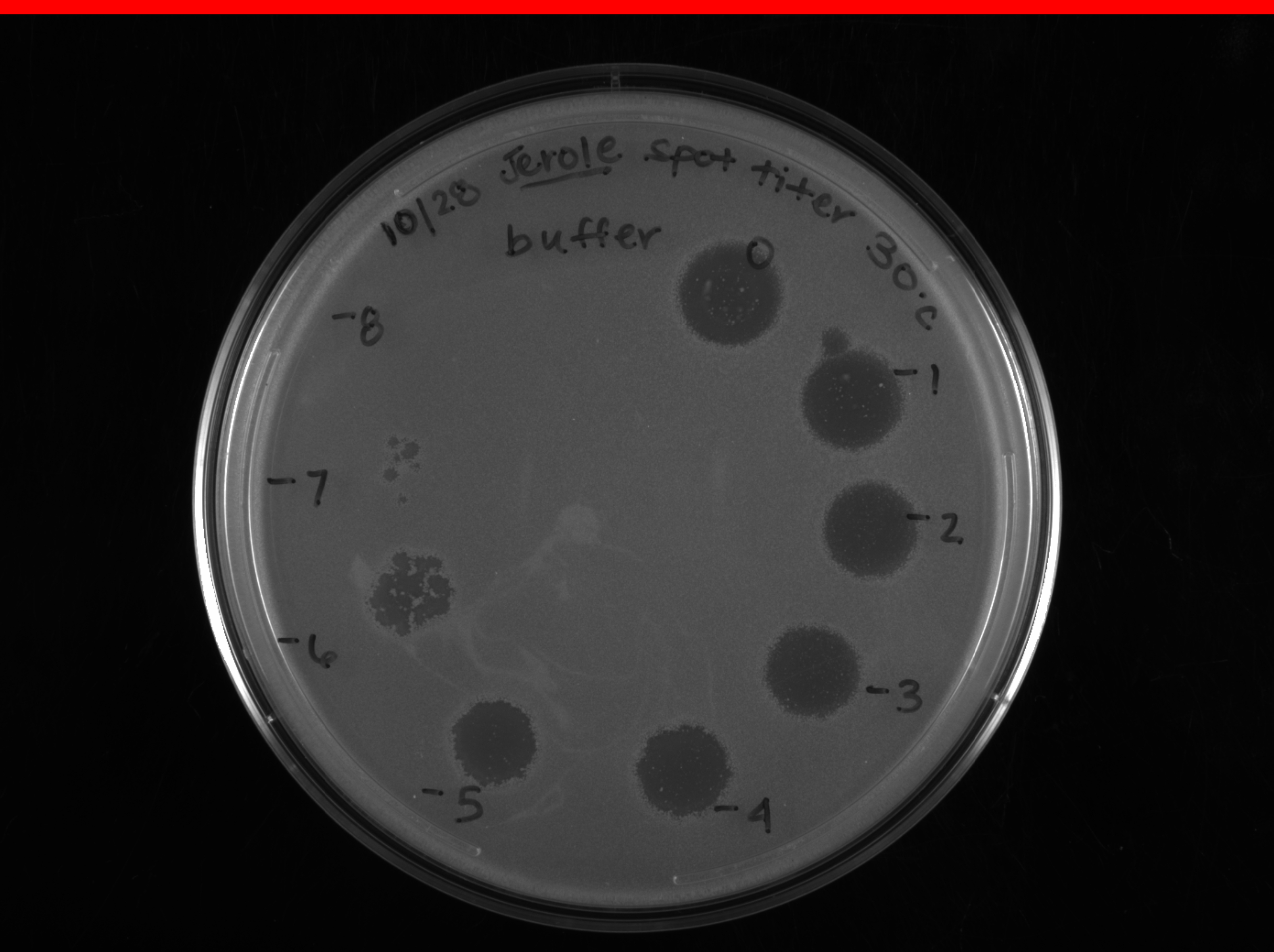 DATA CARD: Colony Isolation from Spot Plate Clearing via Streak Plate (Protocol 11.1)
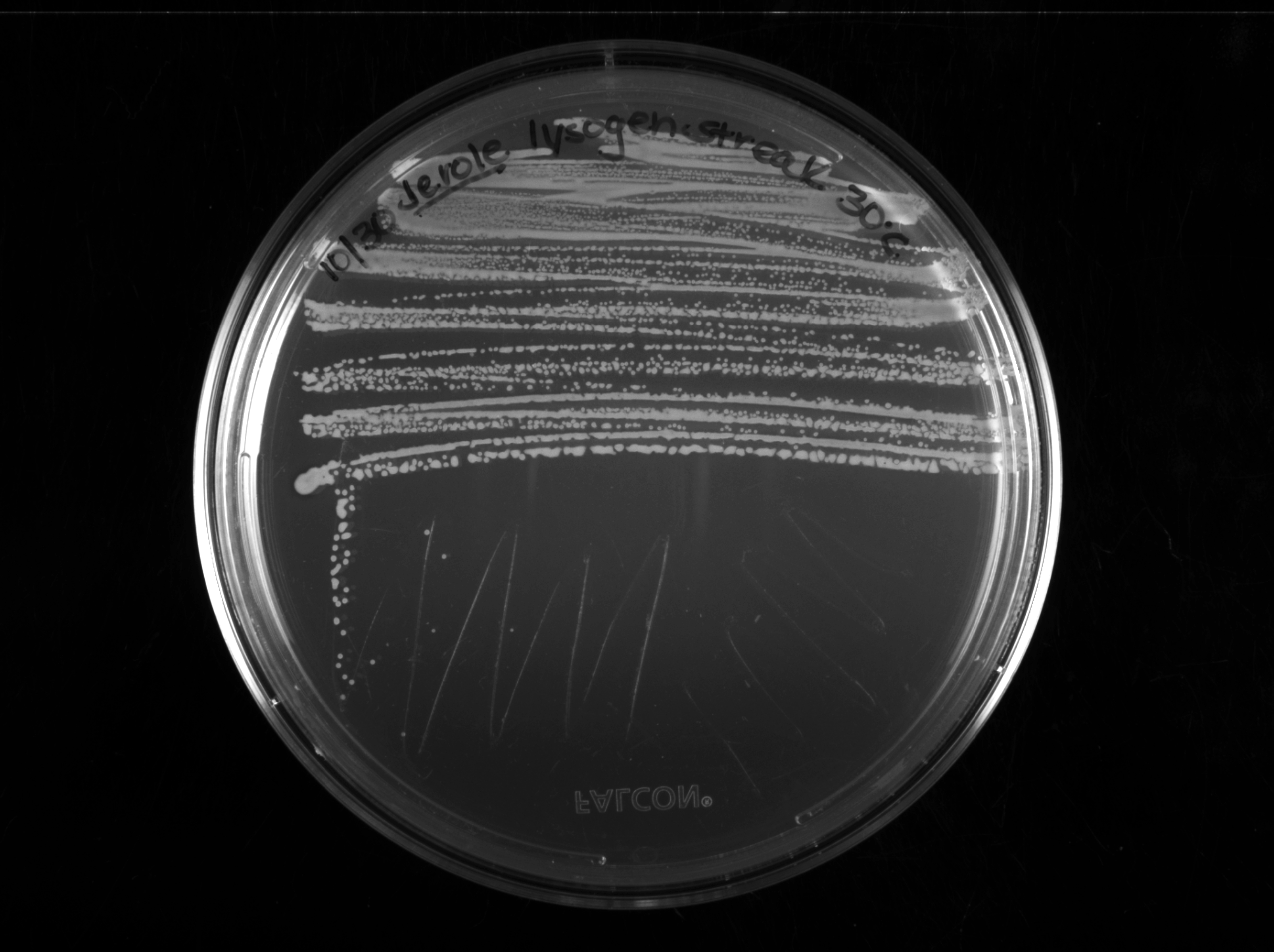 DATA CARD: Colony Purification of Four Candidate Lysogens via Streak Plate (Protocol 11.1)
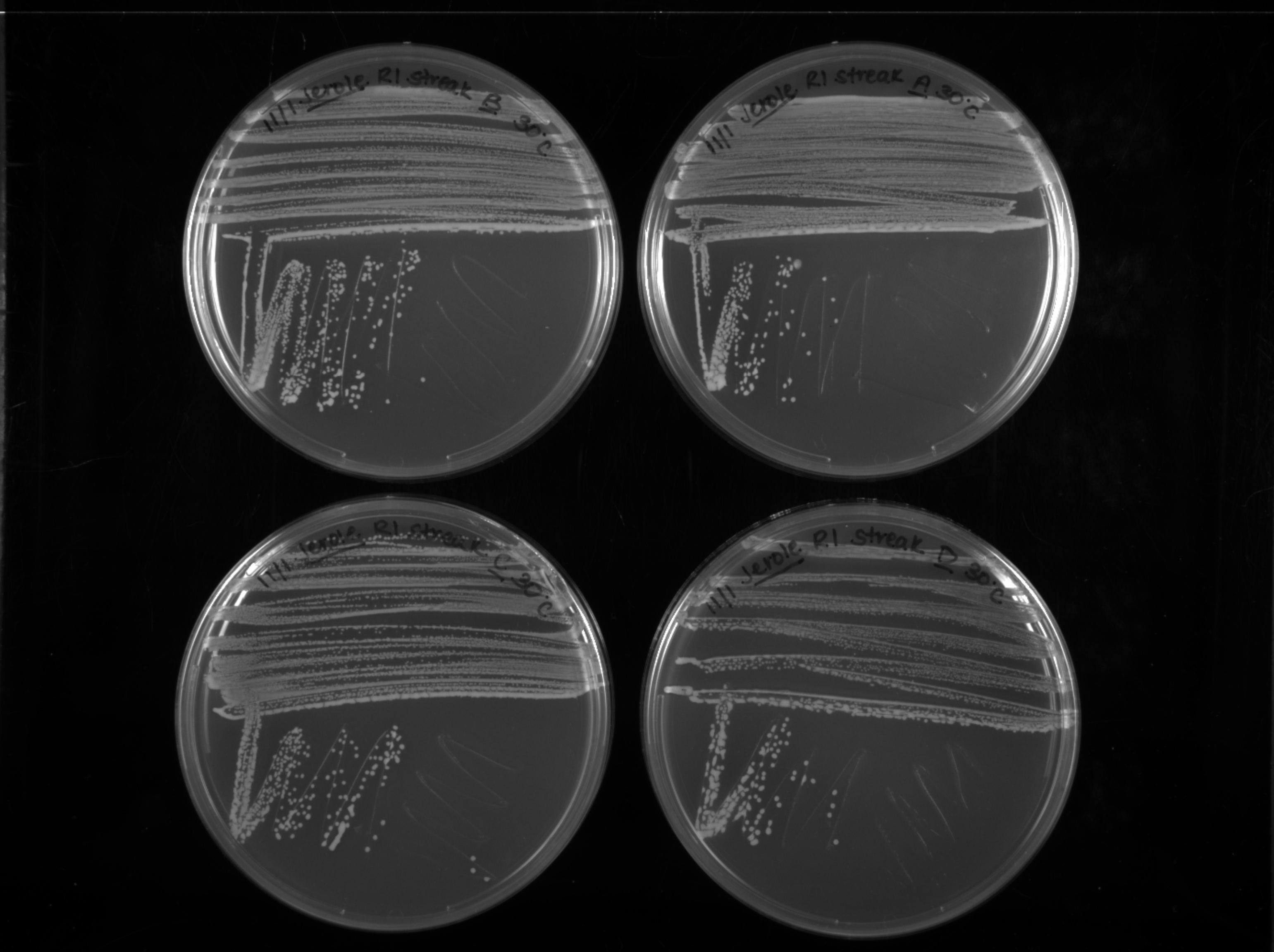 DATA CARD: Lysogen Determination via Phage Release (Protocol 11.3)
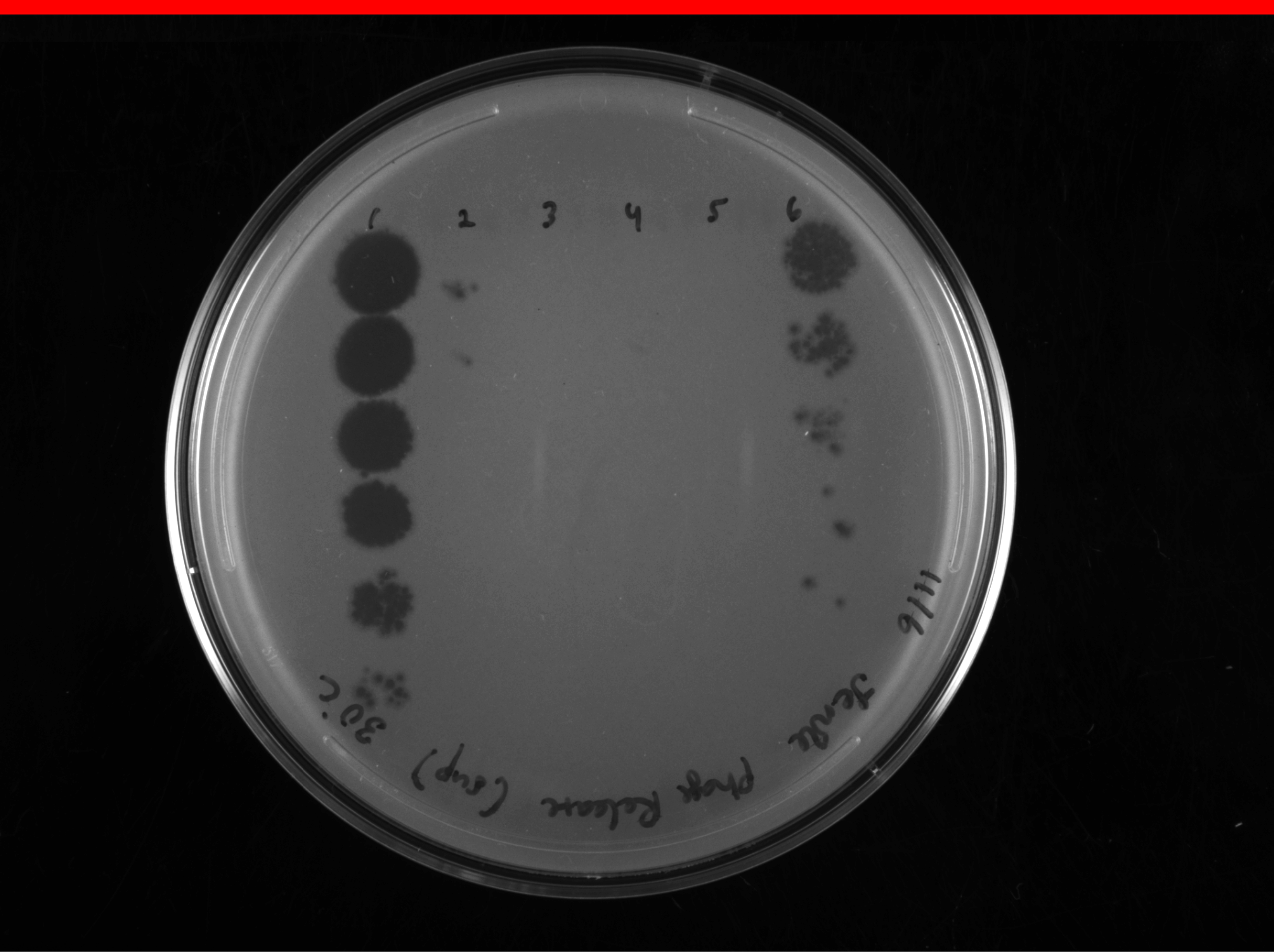 Candidate Lysogen D
Candidate Lysogen C
Candidate Lysogen B
Candidate Lysogen  A
Negative Control
Jerole
DATA CARD: Lysogen Confirmation via Superinfection Immunity (Protocol 11.4)
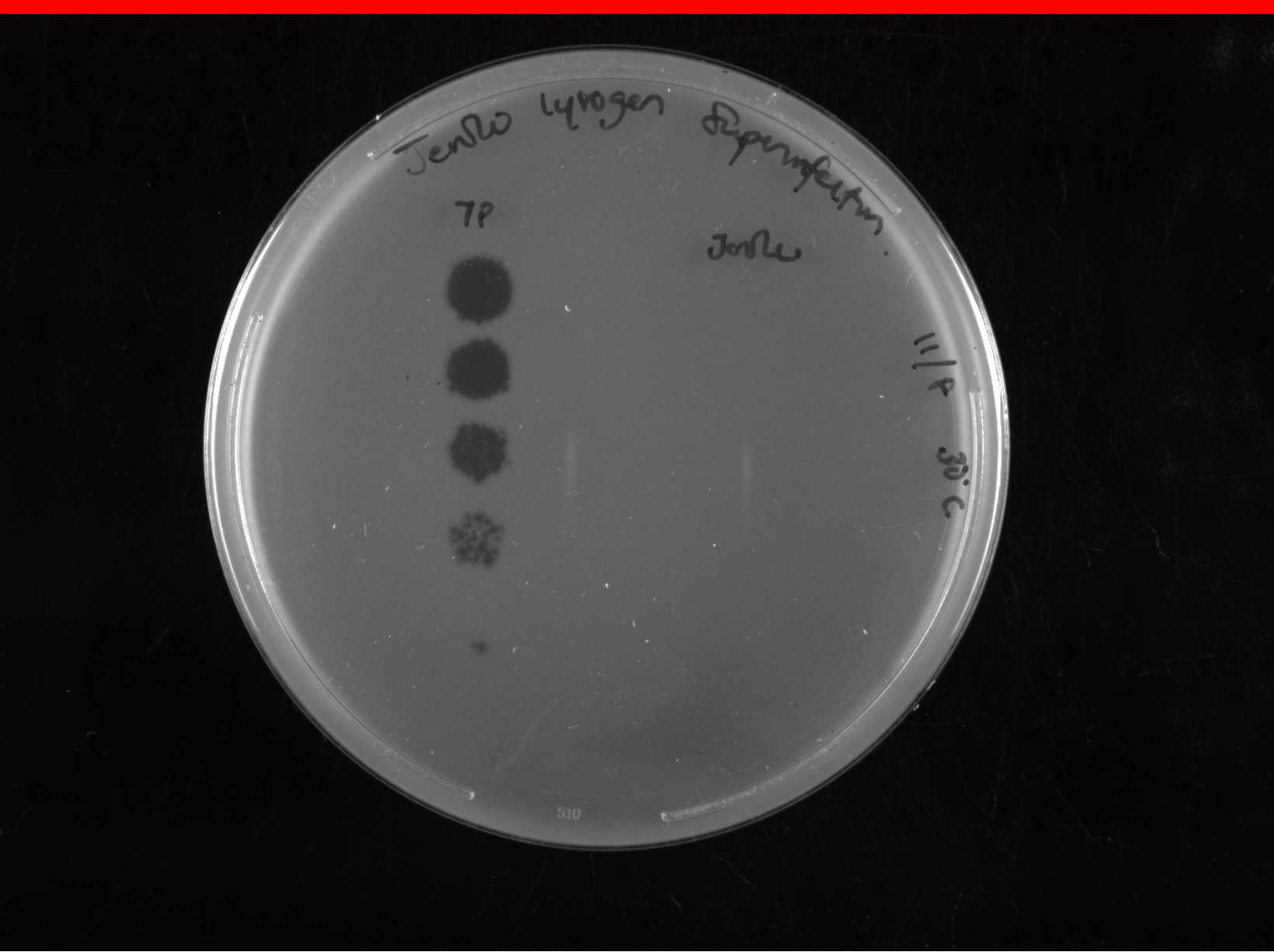 Jerole
TrixiePhattel
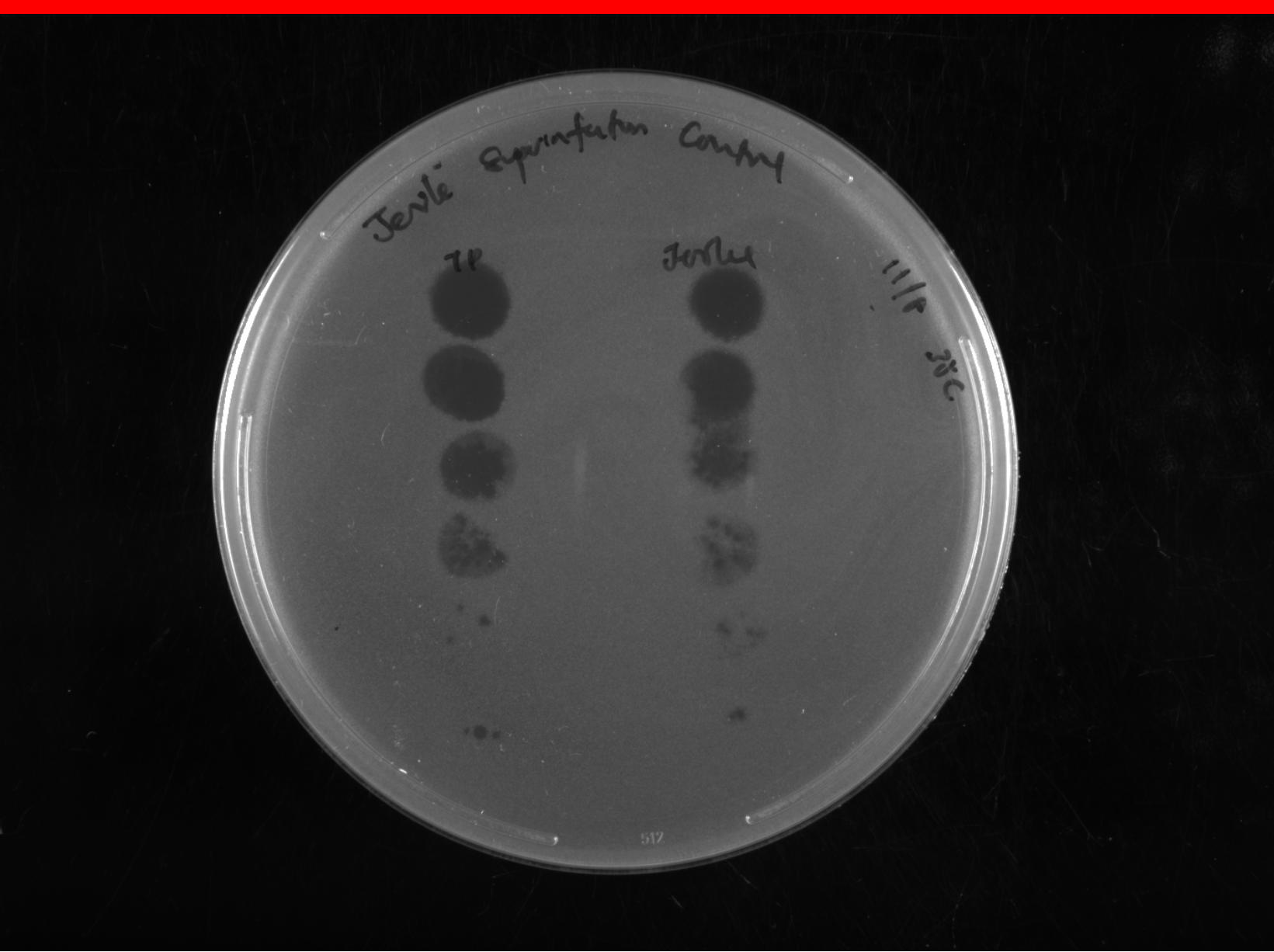 Jerole
TrixiePhattel